На каждом слайде есть подсказки, которые открываются  по кнопке «?».
Интеллектуальный футбол
Игрок 1
Игрок 2
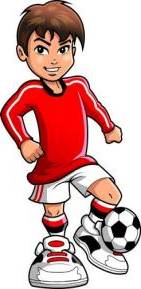 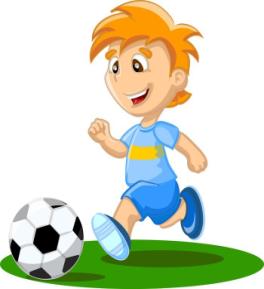 Выберите себе игрока по цвету футболки. Щелкните «Начать игру». Чтобы убрать  эту подсказку, щелкните на неё.
Правила игры
Начать игру
?
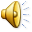 Интерактивная игра,  сайт автора: bongeo.ru
Вопрос 1
Команда 1
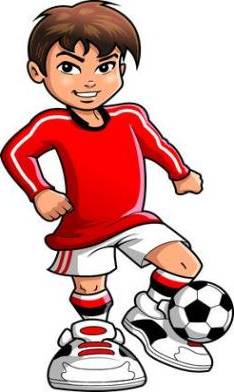 Какая страна считается родиной футбола?
Англия
На ответ дается 10 секунд. Игрок дает ответ и сверяет свой вариант с верным ответом  по кнопке  «Ответ». Если ответ верный, то вы можете сделать удар по воротам противника (щелкайте на игрока).  Если неверный, то ход переходит к другому игроку (щелкайте мяч).
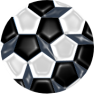 Ответ
?
Вопрос 2
Команда 2
Где был сыгран первый Кубок мира ФИФА?
Уругвай
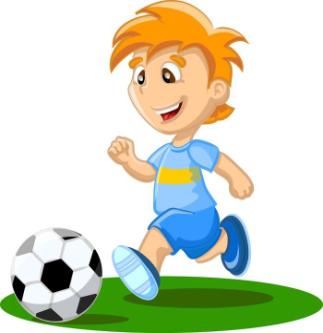 На ответ дается 10 секунд. Игрок дает ответ и сверяет свой вариант с верным ответом  по кнопке  «Ответ». Если ответ верный, то вы можете сделать удар по воротам противника (щелкайте на игрока).  Если неверный, то ход переходит к другому игроку (щелкайте мяч).
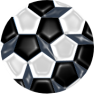 Ответ
?
Вопрос 3
Команда 1
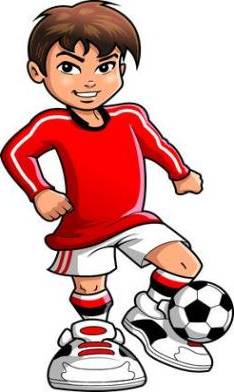 Если игрок забивает в свои ворота, этот гол называется?
Автогол
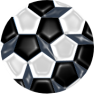 Ответ
Вопрос 4
Команда 2
Сколько игроков одновременно находится на поле с обеих сторон?
22
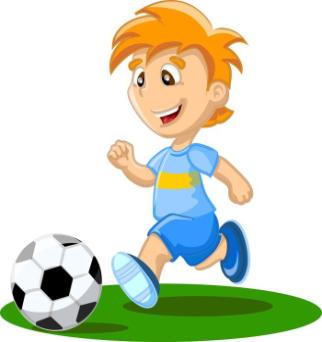 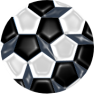 Ответ
Вопрос 5
Команда 1
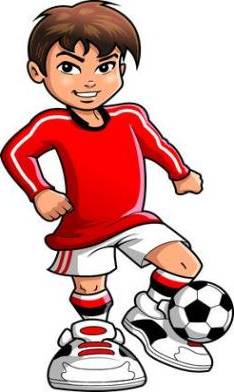 Какая страна чаще всего и сколько раз выигрывала чемпионат мира?
Бразилия (5 раз)
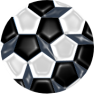 Ответ
Вопрос 6
Команда 2
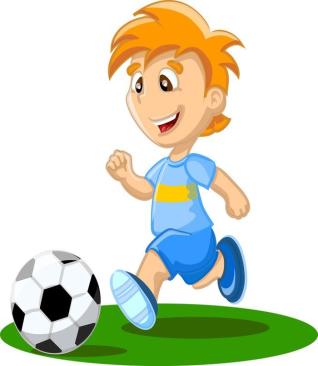 Если игрок забил больше всех голов в соревновании, его называют?
Лучшим бомбардиром
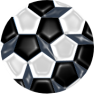 Ответ
Вопрос 7
Команда 1
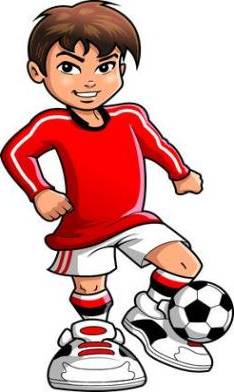 Сколько размеров футбольных мячей существует?
5 
размеров
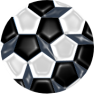 Ответ
Вопрос 8
Команда 2
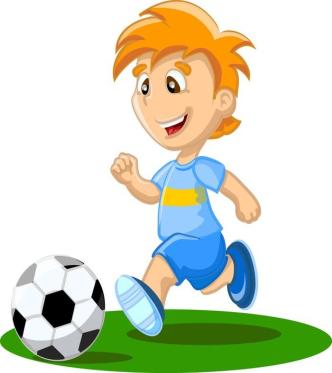 Автором самого сильного удара в футболе является?
Халк
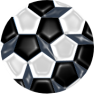 Ответ
Вопрос 9
Команда 1
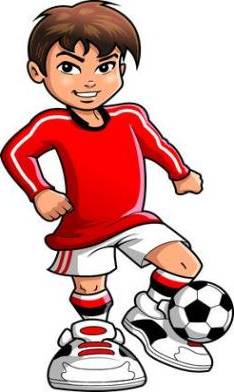 Если игрок за матч забил 3 мяча, то он оформил?
Хет-трик
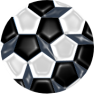 Ответ
Вопрос 10
Команда 2
Назовите размеры футбольных ворот?
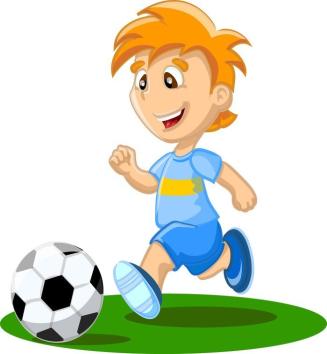 32 м. на 2.44
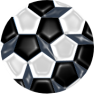 Ответ
Вопрос 11
Команда 1
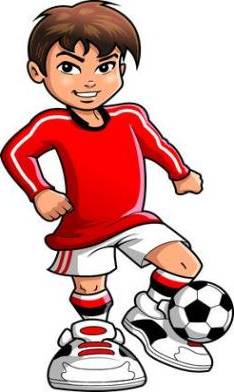 Какой клуб в XX веке 5 раз подряд побеждал в Лиге Чемпионов?
Реал Мадрид (Испания)
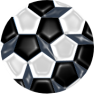 Ответ
Вопрос 12
Команда 2
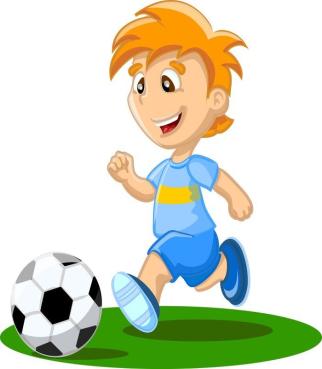 Как называется наивысшая индивидуальная награда для футболистов?
Золотой мяч
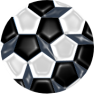 Ответ
Игрок 1
Игрок 2
Электронное табло
гол
гол
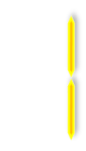 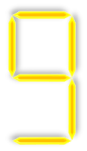 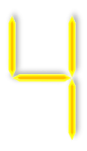 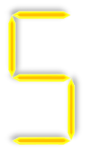 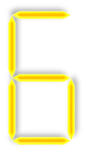 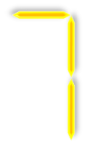 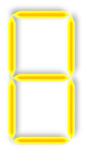 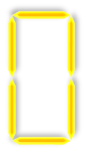 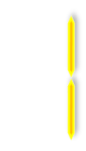 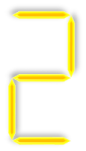 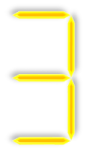 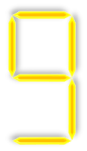 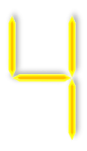 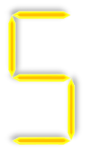 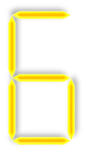 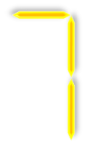 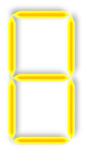 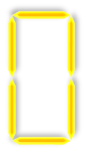 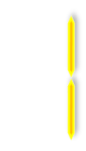 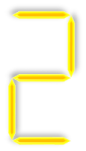 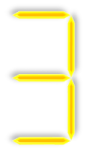 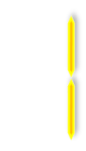 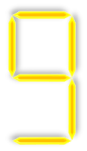 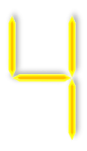 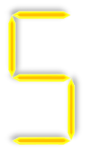 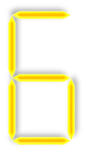 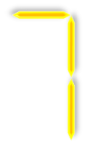 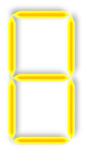 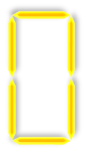 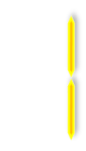 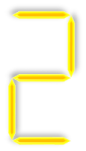 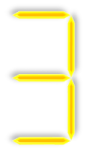 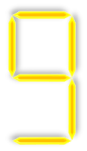 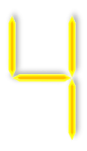 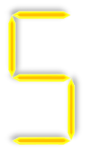 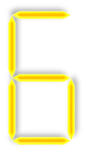 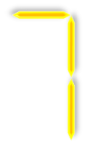 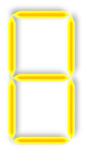 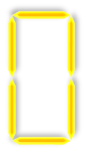 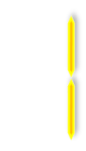 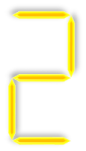 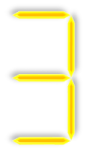 Выберите мяч для удара (щелкните на него). 
 После удара (ответа на вопрос) вернитесь и измените свой счет по кнопке с «+»  и передайте  очередь другому игроку.
Игрок «1»
Игрок «2
?
Выбери мяч
Выбери мяч
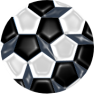 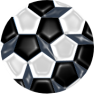 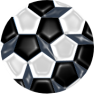 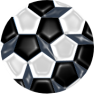 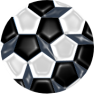 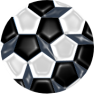 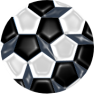 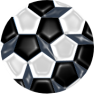 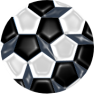 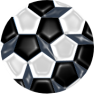 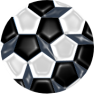 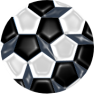 Команда 1
Команда 2
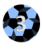 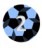 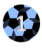 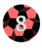 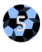 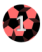 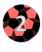 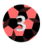 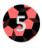 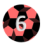 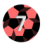 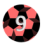 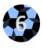 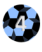 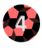 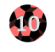 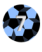 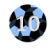 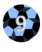 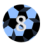 Гол!!!
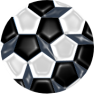 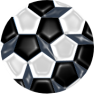 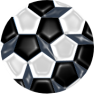 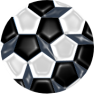 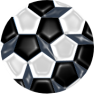 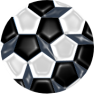 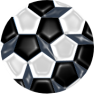 Для удара по воротам противника нужно щелкнуть  по вратарской площадке.  Перейти на «Табло» и добавить 1 гол на своем табло.
?
Табло
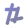 tekhnologic
Правила игры:
На каждом слайде есть подсказки, которые открываются  по кнопке «?».
Простые: играют 2 игрока. На ответ дается 10 секунд. Игрок  дает ответ и сверяет свой вариант с верным ответом  по кнопке  «Ответ».  Переход хода к следующему игроку по щелчку мяча в нижнем в правом углу. См. на слайде кнопку «?».
За каждый верный ответ игрок получает  1 очко. Выигрывает тот, кто больше наберет баллов. После каждого ответа игрок меняет счет на своем табло, для этого нужно щелкнуть  «+». См. на слайде кнопку «?».
Правила можно менять, например,  1 игрок бьет не все 6 мячей, а только 3.
Можно играть командой, тогда за каждую команду играют по 6 игроков.
Ответ
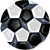 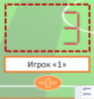 +
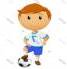 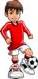 Сложней: если игрок дает верный ответ,  то получает право ударить по воротам противника. Для удара нужно перейти на футбольное поле, для этого необходимо щелкнуть по футболисту своей команды. Для удара по воротам нужно щелкнуть  по вратарской площадке своего противника, потом перейти по кнопке «Табло» и щелкнуть  кнопку «+»,  своей команды. См. на слайде кнопку «?».
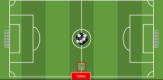 Ресурсы
Начать игру
Ресурсы:
Источник вопросов:
https://football-match24.com/viktorina-po-futbolu-s-voprosami-i-otvetami.html
Футбольное поле и табло игры: 
https://tekhnologic.wordpress.com/2016/02/20/5-activities-to-make-your-powerpoint-more-engaging/#QuickMatch  
Музыка: 	https://qmusic.me/mp3/%D0%9F%D0%B5%D1%81%D0%BD%D0%B8+%D0%BE+%D1%84%D1%83%D1%82%D0%B1%D0%BE%D0%BB%D0%B5 
Рисунки:
Футболист в синей форме 
https://avatars.mds.yandex.net/get-pdb/1357339/a5b533c8-86d4-4061-97ec-ab1871fd2440/s1200?webp=false 
Футболист в красной форме 
https://cdn1.vectorstock.com/i/1000x1000/66/75/soccer-football-player-teen-boy-sports-clipart-vector-19326675.jpg
Начать игру
Поздравляем 
с победой!